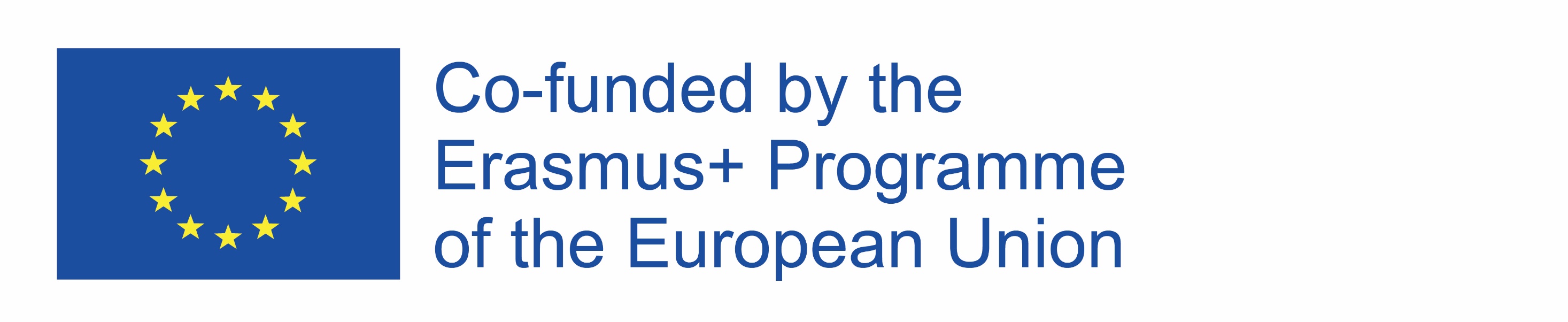 Krátká procházka vesmírem
Web Quest je určen pro žáky 2. stupně základních škol. Jeho cílem je vzbudit zájem žáků o fyziku a získat nové informace na toto téma.

Autorka projektu: Ľubica Trusinová
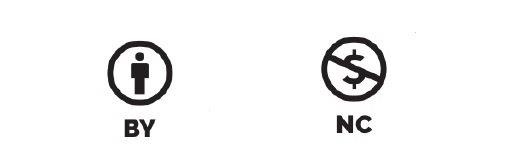 OBSAH
ÚVOD
ZADÁNÍ
PROCES
ZDROJE
HODNOCENÍ
ZÁVĚR
MANUÁL PRO UČITELE
Úvod
Noční obloha v nás vždy vyvolávala pocity záhady a tajemna. 
Co je vesmír?
Vesmír je vše, co existuje – hmota, prostor, energie a čas.
Jsou to všechny hvězdy, planety a další objekty ve vesmíru.
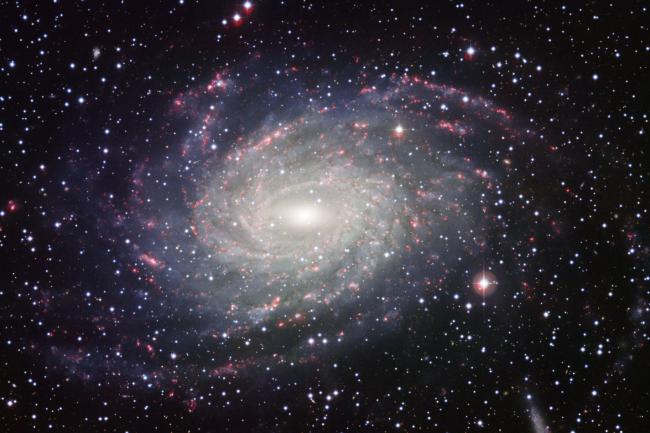 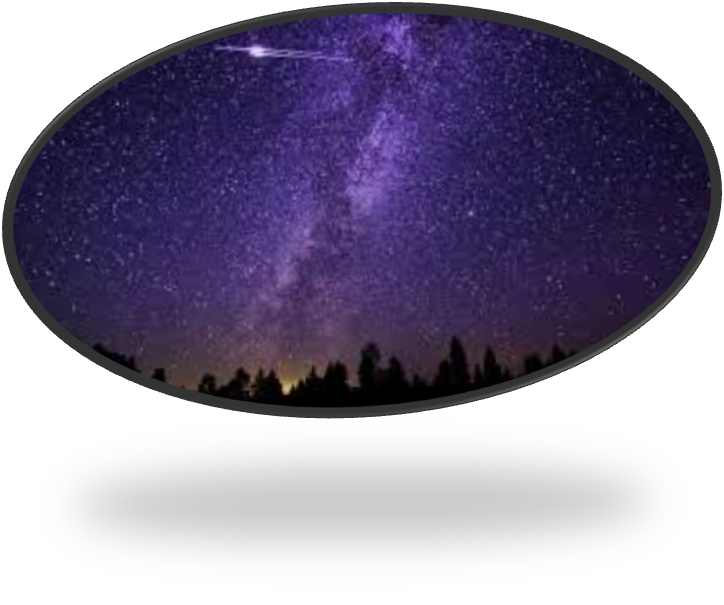 ZADÁNÍ
Připravíte prezentaci v PowerPointu, která bude obsahovat informace o hvězdách a galaxiích. 
Hvězdy – životní cyklus hvězd, vznik hvězd, vnitřní stavba hvězd.
Galaxie  - typy galaxií, vznik galaxií, Mléčná dráha.

Prohlédněte si knížky, fotografie a obrázky týkající se vesmíru. Analyzujte shromážděné materiály, porovnejte je s materiály, které zpracovali jiní členové skupiny. 
Prezentujte shromážděné informace, ilustrace, fotografie druhé skupině. Porovnejte je, proveďte selekci shromážděných materiálů, doplňte je a vypracujte prezentace, které nakonec budou sloučeny do jedné. 
Vytvořte plakát prezentující naši Galaxii, vytvořte jej libovolnými výtvarnými technikami na kartonu formátu A1. Pamatujte na estetický vzhled plakátu.
PROCESRozdělte se do dvou skupin, každá skupina zpracuje jinou problematiku, kterou představí v prezentaci složené z fotografií a textu.
skupina

Hvězdy 
– životní cyklus hvězd
vznik hvězd
vnitřní stavba hvězd
hvězdy hlavní posloupnosti
2. skupina

Galaxie  
typy galaxií
vznik galaxií
aktivní galaxie
Mléčná dráha
PROCESMateriály připravte ve škole (na hodinách fyziky) a doma (jako domácí přípravu). Rozdělte žáky do dvou skupin a zvolte vedoucího každé skupiny. Na realizaci projektu máte 4 týdny.
1. týden

Hledání informací v různých dostupných zdrojích, shromažďování materiálů podle zadání.
2. týden

Výběr důležitých informací a obrázků, konzultace s jinými členy skupiny. 
Tvorba prezentace.
PROCES
3. týden

Doladění prezentace
na hodině informatiky.  
Přednesení prezentace druhé skupině.
Vytvoření jedné prezentace. Přednesení prezentace na hodině fyziky.
4. týden

Příprava a vytvoření plakátu, zavěšení plakátu v učebně. 
Shrnutí práce a zpětná vazba: klady a zápory metody WebQuest.
PROCES
týden - pracovní plán 

Rozdělení žáků do skupin.
Stanovení pravidel práce ve skupinách.
Co chceme vědět? Jak toho dosáhneme? Co je důležité?
Způsob shromažďování materiálů nezbytných k realizaci projektu.
Analýza předmětu průzkumu. Jaké informace nás zajímají?
 Rozdělení individuálních úkolů, stanovení termínu realizace.
PROCES
2. týden - pracovní plán

Vytřídění informací podle ujednání.
Doplnění informací jinými členy skupiny.
Ověření, zda jsou shromážděné informace odpovědí na otázky z 1. týdne práce.
Společná porada - co necháme, co vyhodíme do koše.
Realizace prezentace - volba formátu, písma, počtu karet, času trvání, atd.
PROCES
3. týden - pracovní plán

Tvorba prezentace, konzultace s jinými členy skupiny.
Porada skupin - prezentace zhotovených prezentací.
Práce na jejím složením do jedné prezentace.
Představení výsledků práce na hodině fyziky.
PROCES
4. týden - pracovní plán

Domluva obou skupin na provedení plakátu - určení velikosti a barevnosti nápisů, ilustrací, technik a barvy podkladu.
Vytvoření plakátu skupinami.
Prezentace a vystavení v učebně.
Zdroje
http://www.livingfuture.cz/clanek.php?articleID=10558 
https://cs.wikipedia.org/wiki/Hv%C4%9Bzda#V%C4%9Bk
Literatura: Vesmír – obrazová encyklopedie
ps://cs.wikipedia.org/wiki/Galaxie
https://cs.wikipedia.org/wiki/Vesmír
www.astro.cz/clanky/vzdaleny-vesmir.html
https://www.stoplusjednicka.cz/jak-velky-je-znamy-vesmir
https://cs.wikipedia.org/wiki/Hvězda
www.livingfuture.cz/clanek.php?articleID=11418
www.astrovm.cz
Zdroje
https://cs.wikipedia.org/wiki/Vznik_hvězdy
www.aldebaran.cz/astrofyzika/hvezdy/evolution.php
www.geneze.info/kosmologie/hvezdny_vyvoj.htm
https://cs.wikipedia.org/wiki/Vývoj_hvězd
www.supratech.org/old/h01.htm
https://cs.wikipedia.org/wiki/Galaxie
www.vesmirajehookoli.estranky.cz/.../pocet-galaxii--hvezd-a-planet-v-pozorovatelne.
galaxie.web2001.cz/galaxie/galaxie.html
objekty.astro.cz/nase/2227-nase-galaxie
www.branadovesmiru.eu
HODNOCENÍ
HODNOCENÍ
HODNOCENÍ
P
Hodnocení - bodování
Hodnocení
Během přípravy tohoto zadání jste získali mnoho informací:
seznámili jste se s nejdůležitějšími a zajímavými informacemi o vzniku vesmíru a hvězd, o různých galaxiích a o Mléčné dráze
získali jste novou zkušenost ve spolupráci ve skupinách, v hledání a třídění informací
poznali jste, jak těžké může být na něčem se domluvit a prezentovat svou práci před skupinou
při přípravě plakátu se uplatnilo i výtvarné cítění a schopnost vybrat z množství materiálu to nejdůležitější a dát tomu vizuální podobu
naučili jste se používat různé internetové zdroje a seznámili jste se s pravidly bezpečného používání internetu
Závěr
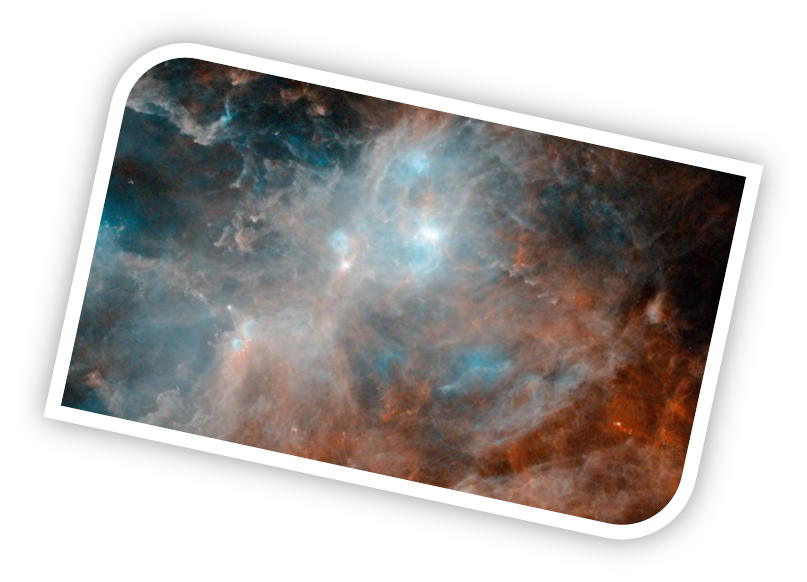 „Dívejte se na hvězdy a učte se z nich“
Albert Einstein
Vesmír je úžasný a fascinující. V dnešním moderním světě bychom se měli na chvíli zastavit a podívat se na krásu hvězd a galaxií.
MANUÁL PRO UČITELE
Před zahájením projektu důkladně seznamte žáky s obsahem zadání, uzpůsobte způsob komunikace možnostem žáků.
Seznamte žáky s pravidly bezpečného používání internetu. Prohlédněte s žáky internetové zdroje, pomozte jim s výběrem.
První část projektu, tj. prezentace, by měli žáci zcela nebo zčásti zpracovat během vyučování ve škole. Učitel by měl oběma skupinám pomoci při vypracování pracovního plánu, který usnadní řádné zhotovení projektu.
Individuální práci žáci dělají doma nebo na internátě.
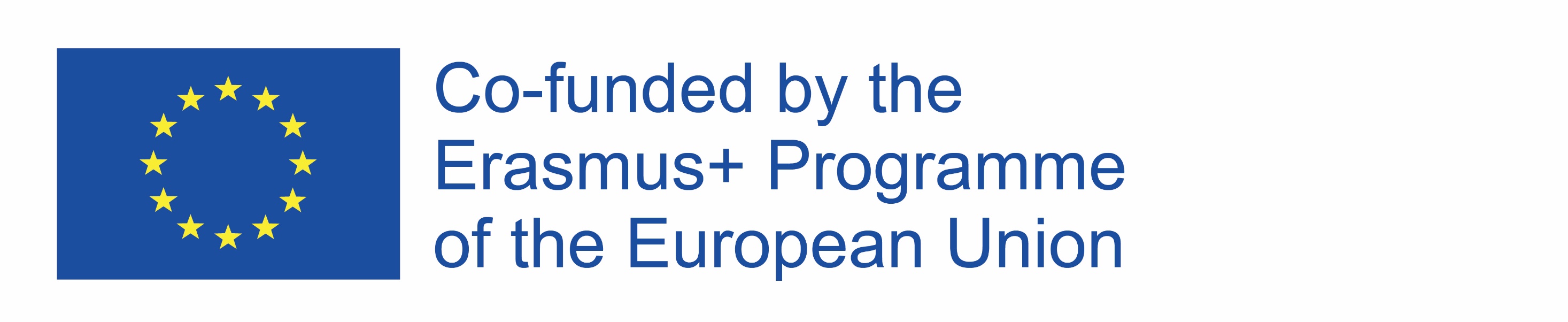 MANUÁL PRO UČITELE
Při hodnocení výtvarné činností u žáků s jiným postižením přihlédne učitel k jejich nasazení a angažovanosti.
U početnějších tříd lze skupiny dále rozdělit (např. na víc  prezentací, žáci vypracují dva plakáty).
Plakát se po ukončení WQ pověsí ve škole a bude sloužit jako pomůcka pro výuku.
Vyčleňte na projekt 4 týdny (včetně prezentace projektu).
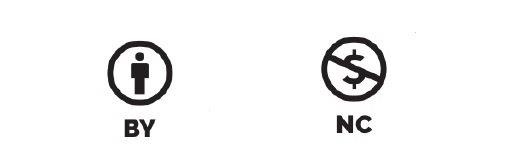